Промышленная технология
Промышленная фармацевтическая технология - это наука о производстве лекарственных препаратов в промышленных масштабах. Она охватывает все этапы создания лекарства, от выбора и подготовки сырья до упаковки и маркировки готовой продукции. Цель – выпуск эффективных, безопасных и качественных лекарств, доступных для пациентов.
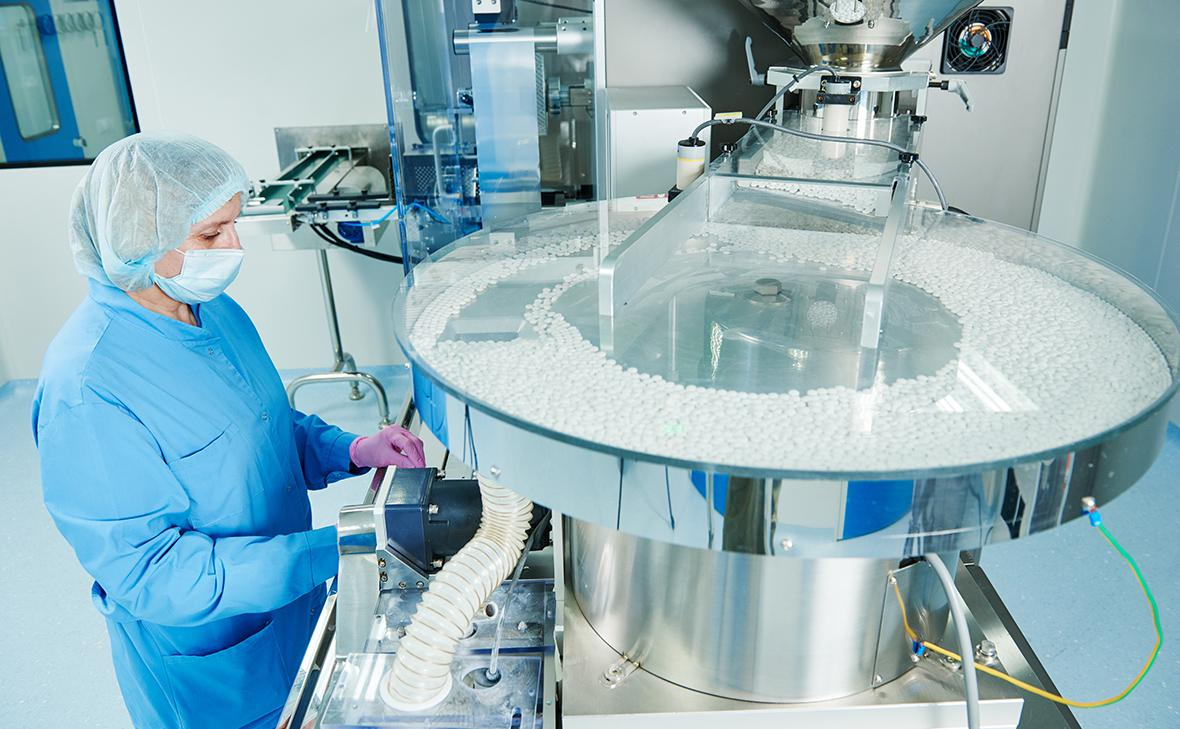 Ключевые этапы промышленной фармацевтической технологии:
1. Исходное сырьё. Всё начинается с тщательного отбора и контроля качества сырья - активных фармацевтических ингредиентов (АФИ) и вспомогательных веществ. 
2. Производство АФИ. Активные вещества могут быть получены химическим синтезом, выделением из природных источников или с помощью биотехнологий. 
3. Создание лекарственной формы. АФИ превращается в удобную для применения форму: таблетки, капсулы, растворы, мази и т.д. Этот этап включает множество операций: измельчение, смешивание, гранулирование, прессование, фасовка и другие. Выбор технологии зависит от свойств АФИ и желаемой формы выпуска.
4. Контроль качества. На каждом этапе производства проводится строгий контроль качества, чтобы гарантировать соответствие продукта установленным стандартам. Это включает химический, физический и микробиологический анализ.
5. Упаковка и маркировка. Готовый препарат упаковывается в специальную тару, защищающую его от внешних воздействий, и маркируется в соответствии с законодательными требованиями.
Типы лекарственных форм и особенности их производства:
1.Аэрозоли и спреи. Технология производства спреев и аэрозолей во многом схожа, но имеет и некоторые отличия, связанные с составом и назначением конечного продукта. Главное отличие - тип дисперсной системы: спреи образуют более крупные капли, а аэрозоли - мелкодисперсный туман. 

Подготовка компонентов: лекарственное вещество, вспомогательные вещества (растворители, пропелленты, стабилизаторы, консерванты), тара (подготовка флаконов или баллонов, включая мойку, стерилизацию (при необходимости) и проверку на целостность). Некоторые спреи не содержат пропелленты (назальные спреи)
Тщательное смешивание компонентов до получения однородной смеси. 
Наполнение тары. 
1. Заполнение под давлением (для спреев с пропеллентом, аэрозолей)
Смесь дозируется во флакон. Затем в флакон под давлением закачивается пропеллент через клапан. Пропеллент, находящийся под давлением, вытесняет воздух из флакона. После заполнения клапан герметично закрывается.
2. Для спреев без пропеллента.
Флакон заполняется жидким содержимым через отверстие, после чего на флакон устанавливается распылитель (насос) и герметично закрывается.
Установка распылительной системы на клапан.
Маркировка и упаковка.
Контроль качества: 
1. Фзико-химические свойства: pH, плотность, вязкость, размер частиц, однородность дозирования.
2. Микробиологический контроль (для стерильных)
3. Функциональные испытания: качество распыления, 
дозирование.
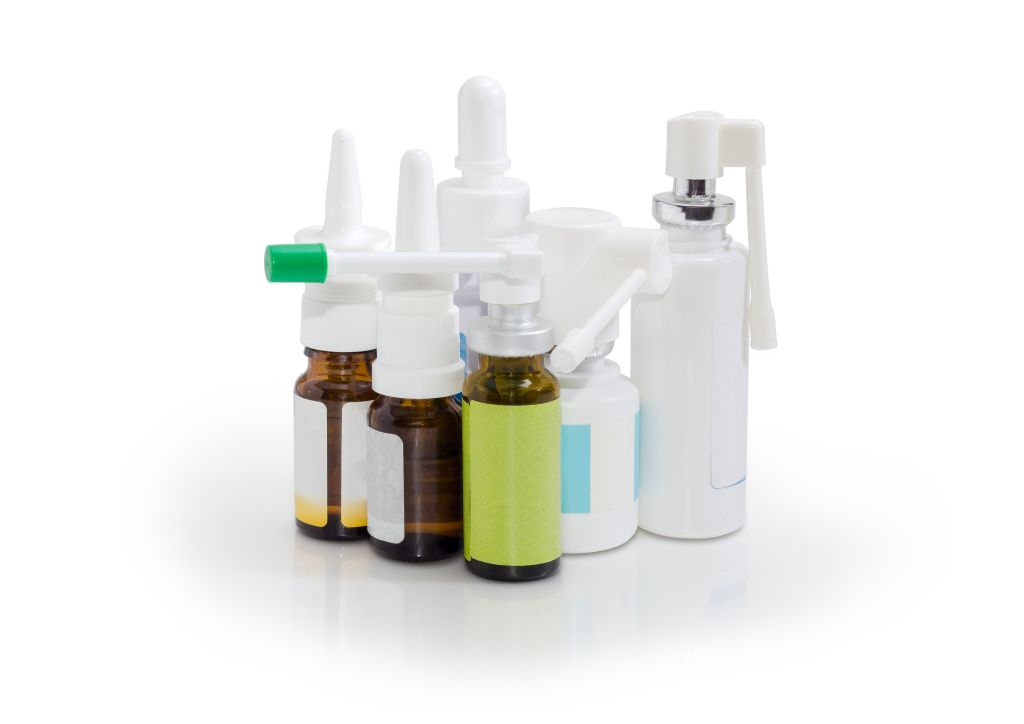 Оборудование - автоматическая линия для производства аэрозолей. Это устройство для наполнения жидким продуктом (активным веществом) и газом-пропеллентом, установки аэрозольных клапанов перед их прижимом, а также их завальцовки на аэрозольном баллоне. Содержит также принтер. Печатающее устройство позволяет правильно маркировать каждый баллон.
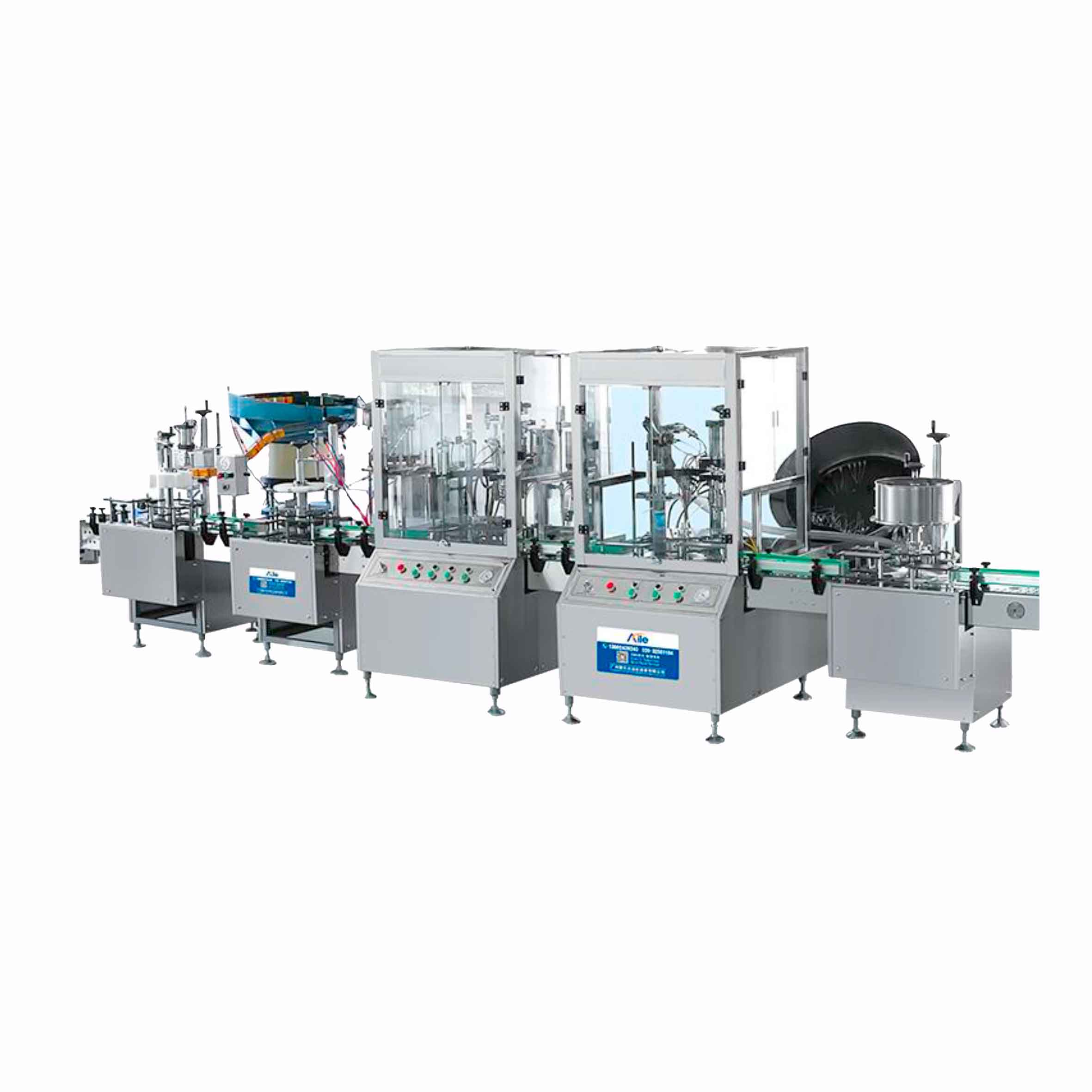 2. Пластыри. Пластыри медицинские - лекарственная форма в виде основы, нанесенной на подложку, содержащей одно или несколько действующих веществ, или в виде прокладки с действующим веществом (веществами), закрепленной на подложке с липким слоем, предназначенная для наружного или местного применения и обладающая способностью прилипать к коже или слизистым оболочкам.
Основа пластырей медицинских представляет собой пластичную однородную адгезивную (липкую) массу (пластырную массу), в которой равномерно распределено действующее вещество (вещества), или прокладку с действующим веществом (веществами), закрепленную на подложке с липким слоем.
В зависимости от состава основы различают пластыри медицинские: смоляно-восковые, каучуковые, акриловые, свинцовые и др.
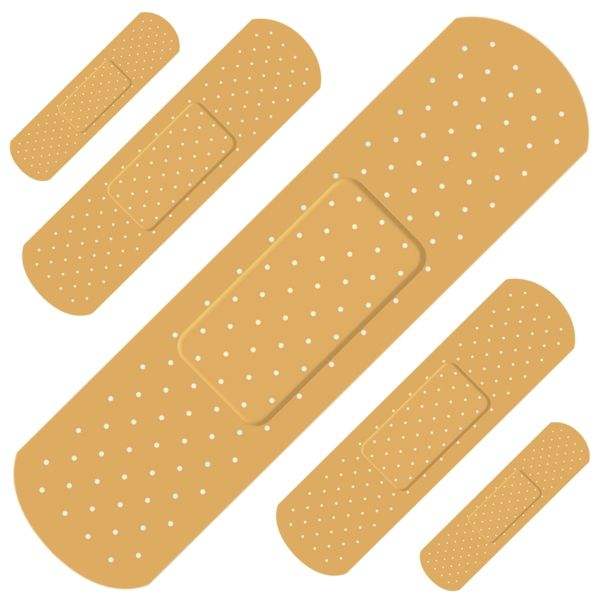 ОСОБЕННОСТИ ТЕХНОЛОГИИ
Технология производства пластырей медицинских и перечень используемых вспомогательных веществ зависят от вида пластырей.
Свинцовые пластыри медицинские, содержащие в своем составе свинцовое мыло, получают сплавлением свинцовых мыл со смолами, восками, действующими веществами.
Основу смоляно-восковых пластырей медицинских составляют сплавы смол и воска, в состав которых могут входить также жиры и углеводороды.
Пластырная основа каучуковых (резиновых) пластырей медицинских представляют собой смесь каучука со смолами, действующими и вспомогательными веществами. Данный вид пластырей длительное время сохраняет свою клейкость.
В состав пластырной массы также могут быть внесены наполнители, антиоксиданты, антимикробные консерванты, красители, корректоры запаха и другие вспомогательные вещества, разрешенные к медицинскому применению.
Пластырная масса должна представлять собой однородную смесь, плотную при комнатной температуре и размягчающуюся, липкую при температуре тела.
Подложка, полученная из синтетических или природных материалов, и адгезивный (липкий) слой основы должны быть гипоаллергенны и не должны оказывать на кожу и слизистые раздражающего действия.
Защитная пленка должна препятствовать контакту липкого слоя пластырей медицинских с окружающей средой и удаляться перед применением.
Пластыри медицинские должны легко удаляться с кожи, не оставляя следов, не нанося повреждений и не отделяя пластырную массу от подложки.
3. Таблетки. Таблетки - твердая дозированная лекарственная форма, получаемая путем прессования порошков или гранул или другим подходящим способом, содержащая одно или несколько действующих веществ, с добавлением или без добавления вспомогательных веществ.
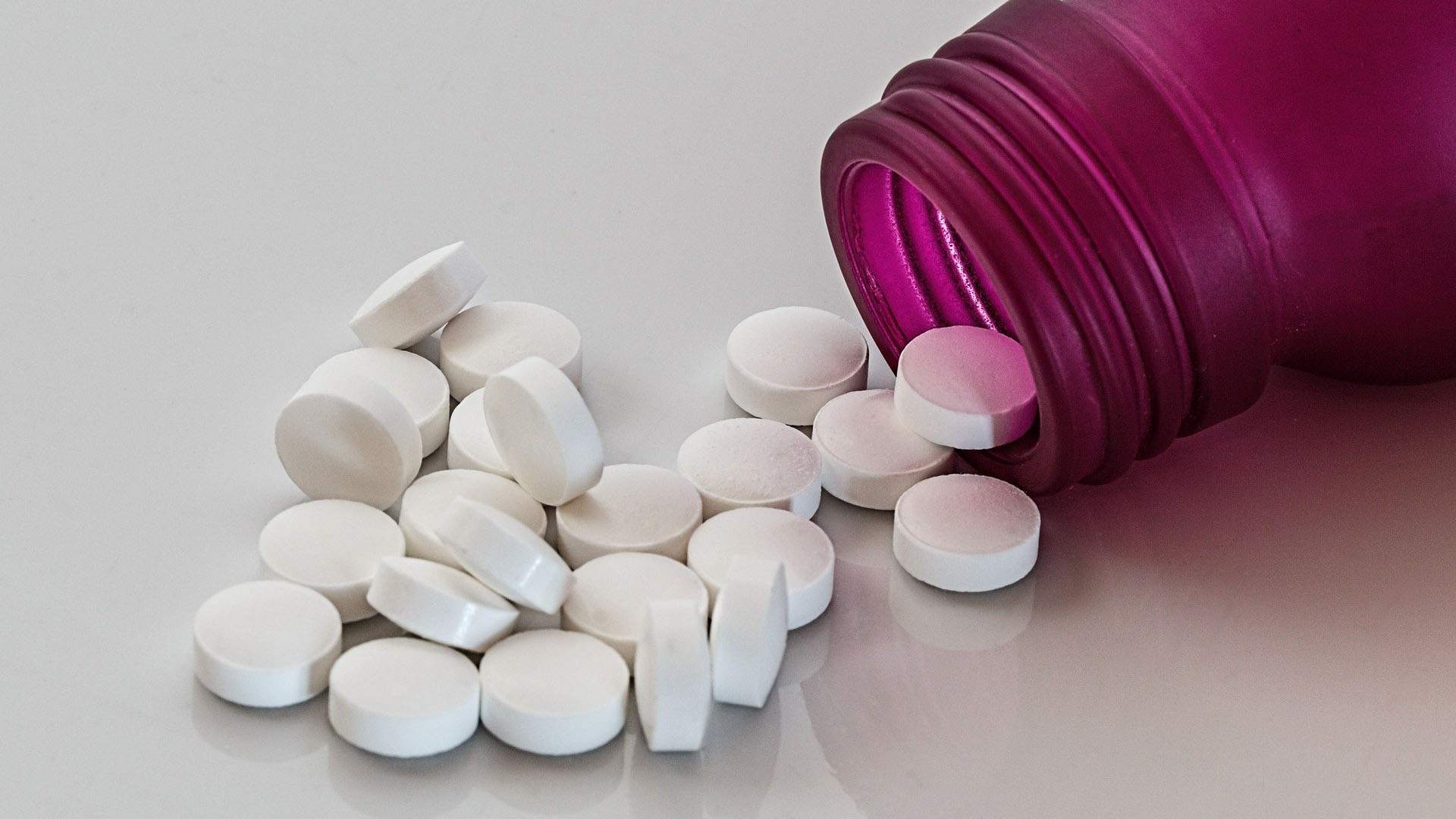 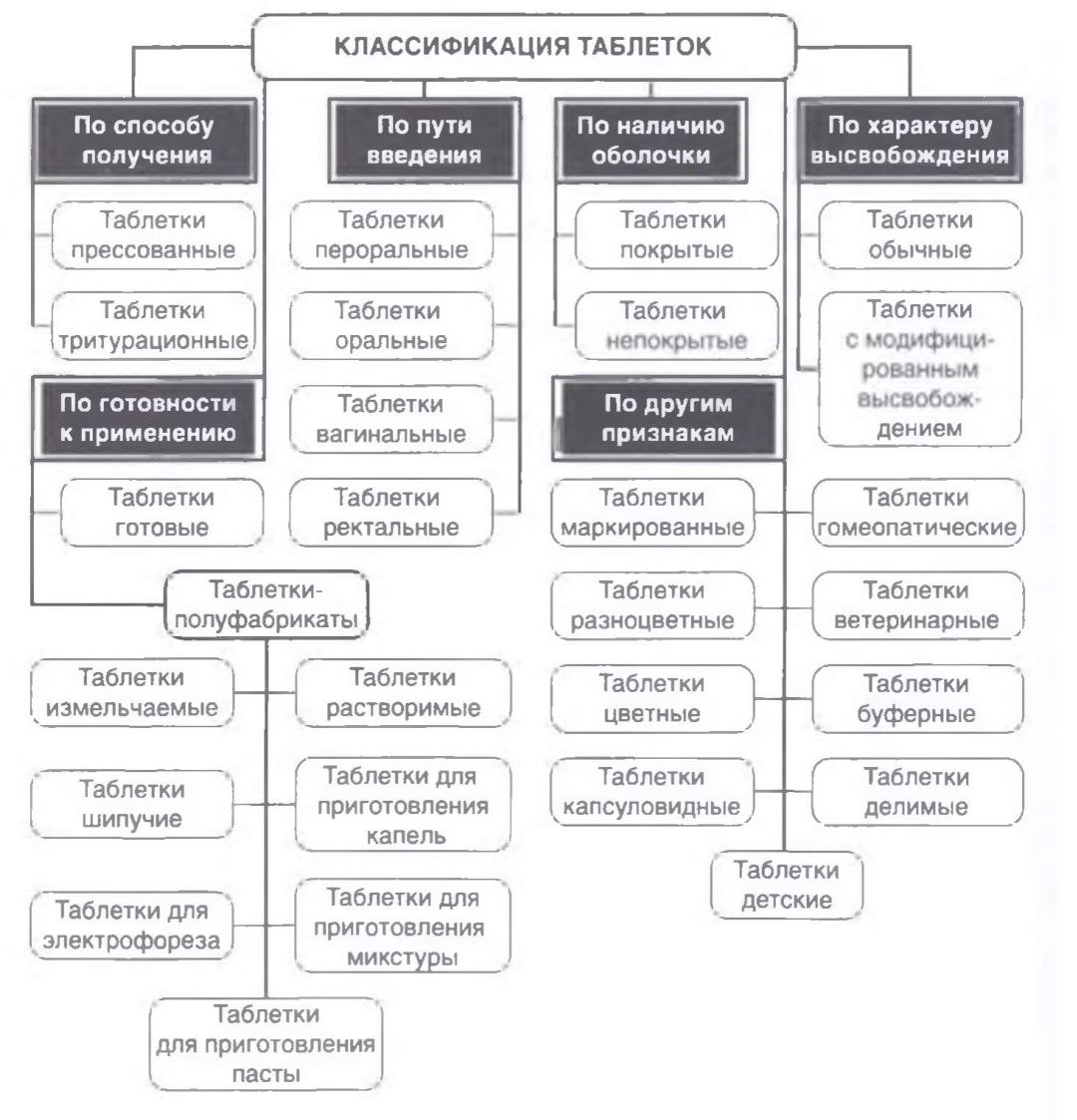 При изготовлении таблеток из порошкового материала перед прессованием проводится ряд операций. 
Лекарственные и вспомогательные вещества вначале обычно просеивают на машинах с вибрационным принципом действия. Часто на фармацевтические предприятия поступает сырье в измельченном и просеянном виде, поэтому его подготовка сводится только к распаковке и отвешиванию.
Из первичных («чистых») упаковок сыпучие вещества на специальных станциях выгрузки сырья или растаривателях с виброустройством загружают в сборники, так называемые «бины», установленные на весах. В производстве таблеток бины служат для временного хранения и транспортирования порошков и гранул.
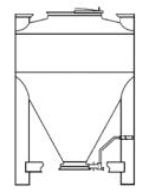 Если исходные материалы не отвечают требуемому фракционному составу, указанному в нормативной документации, их предварительно измельчают, а затем просеивают.
Измельчение препарата используется для достижения однородности смешивания, устранения крупных агрегатов в комкующихся и склеивающихся материалах, увеличения технологических и биологических эффектов.
Смешивание просеянных лекарственных порошков со вспомогательными веществами производится с целью достижения однородной массы и равномерности распределения действующего вещества таблеток. Для смешивания порошкообразных веществ применяются смесители различных конструкций: с вращающимся корпусом и с вращающимися лопастями. Также для смешивания нашли применение аппараты с псевдоожижением сыпучего материала и высокоскоростные смесители-грануляторы.
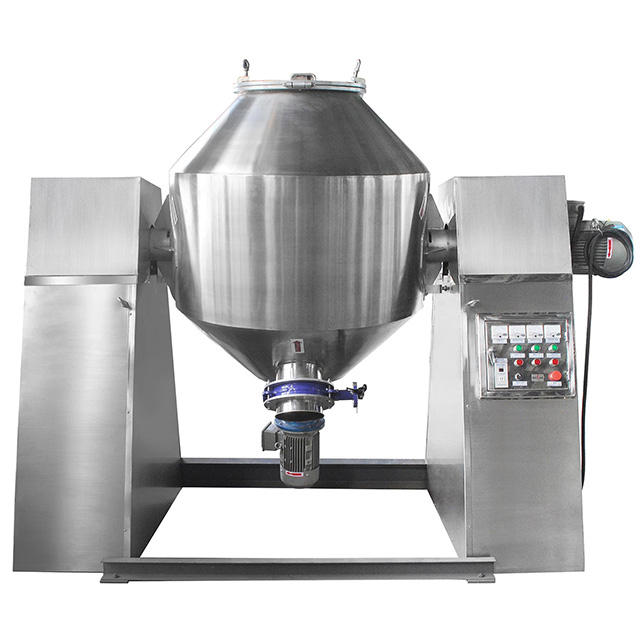 Прямое прессование – это совокупность различных технологических приемов, позволяющих улучшить основные технологические свойства таблетируемого материала (текучесть и прессуемость) и получить из него таблетки, минуя стадию грануляции.
В настоящее время прямое прессование осуществляется:
1) путем непосредственного таблетирования сыпучих лекарственных веществ с хорошей прессуемостью;
2) с добавлением вспомогательных веществ, улучшающих технологические свойства материала;
3) принудительной подачей таблетируемого материала из загрузочной воронки таблеточной машины в матрицу;
4) с предварительной направленной кристаллизацией прессуемого вещества.
Заключение
Промышленная технология лекарственных форм - это динамично развивающаяся область, постоянно совершенствующаяся благодаря новым научным открытиям и технологическим разработкам.
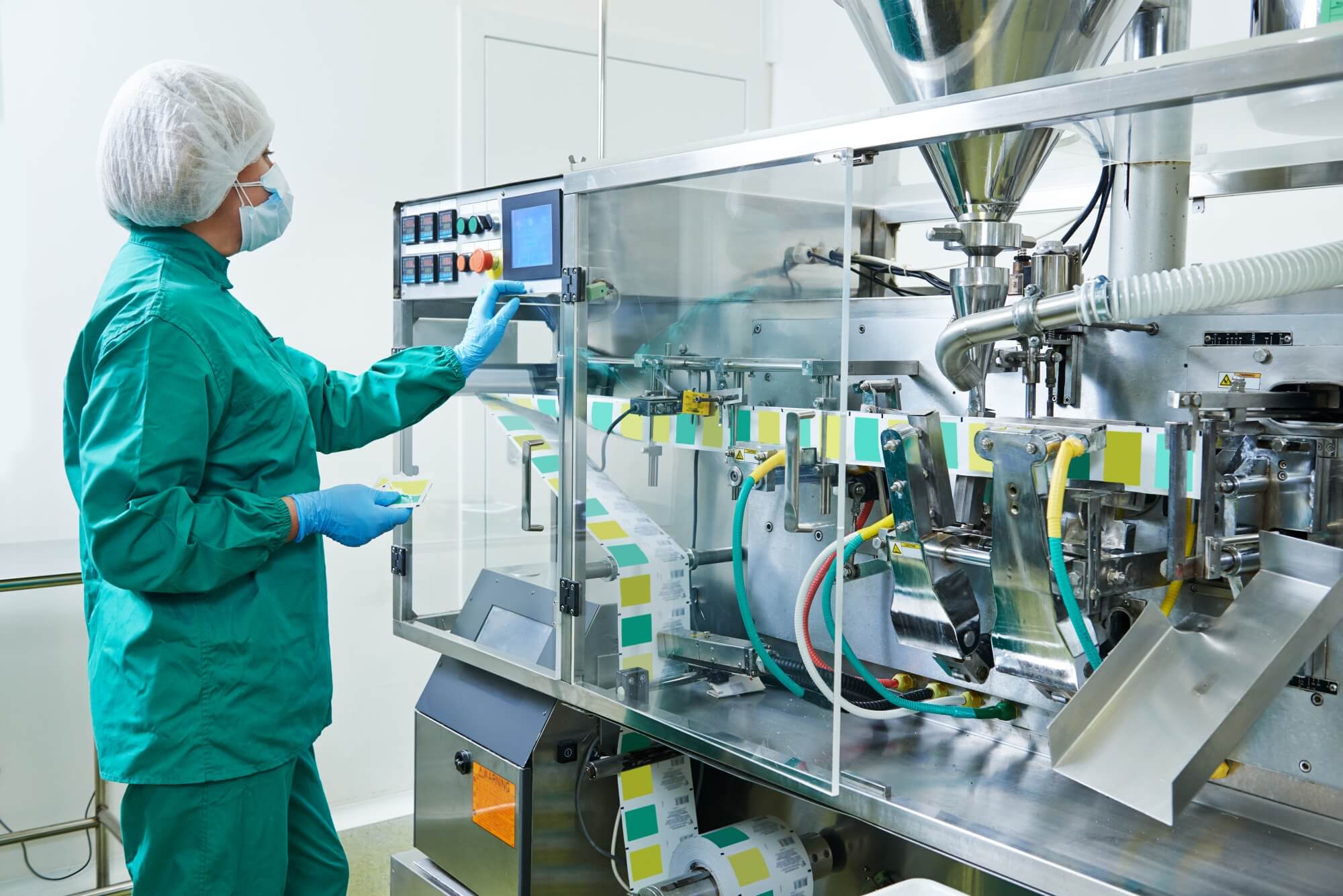